Crow Lake
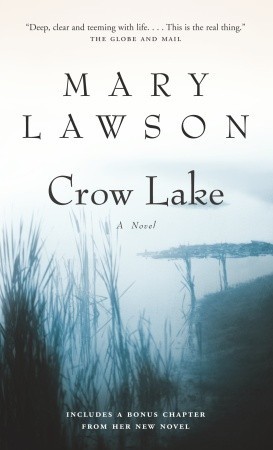 CHAPTERS 13-15 INFORMATION
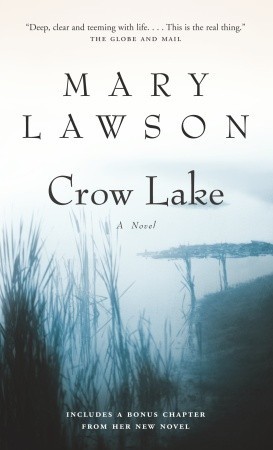 CHAPTER SUMMARIES

CHARACTER DEVELOPMENTS

OTHER INFORMATION
S. Wilson – ENG4C – spring 2016
Crow Lake
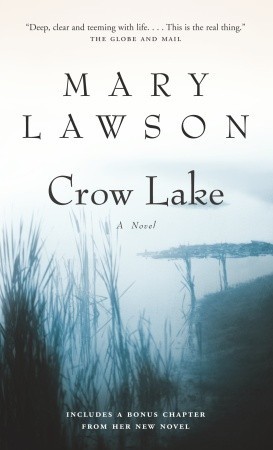 CHAPTER SUMMARIES
CHAPTERS 13-15 INFORMATION
Crow Lake
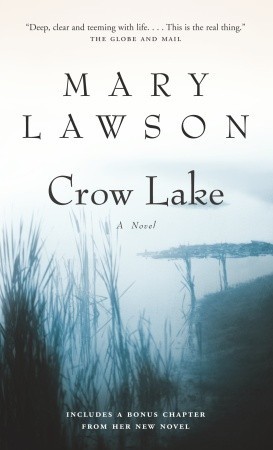 CHARACTERS,  CONFLICT & THEME
CHAPTERS 13-15 INFORMATION
The three chapters in this section all focus on character conflicts. 

In Chapter 13, there’s a conflict between Daniel and his parents where Daniel just becomes absent. Also conflict between Kate and Daniel. This is resolved by Kate finally inviting Daniel to the birthday party.

In Chapter 14, conflict between Matt and Luke continues to develop. This ends with a focus on Pye Family: “They should have told Reverend Mitchell. But that’s hindsight speaking” (171).

Chapter 15 focuses on the conflict between Luke and Matt. Ends with a fight, but also a possible solution.
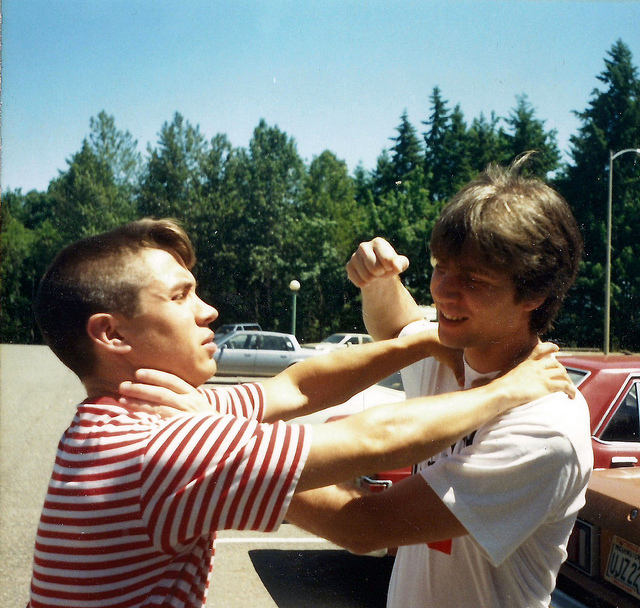 What is the author teaching us about conflict? Why the focus?How do all these conflicts connect to the novel’s themes?
-Tragedy
-Family
-Relationships
Crow Lake
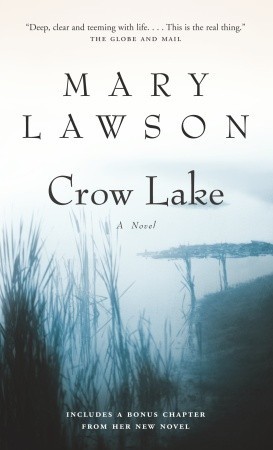 SETTING & THEME
CHAPTERS 13-15 INFORMATION
Chapters 13-15 take place in the winter. How does the setting contribute to the tensions being experienced by the characters?

How would the story change in these chapters if Crow Lake took place in a city?

How does the setting develop the theme of ISOLATION? (And how does this theme connect to other stuff happening in the novel?
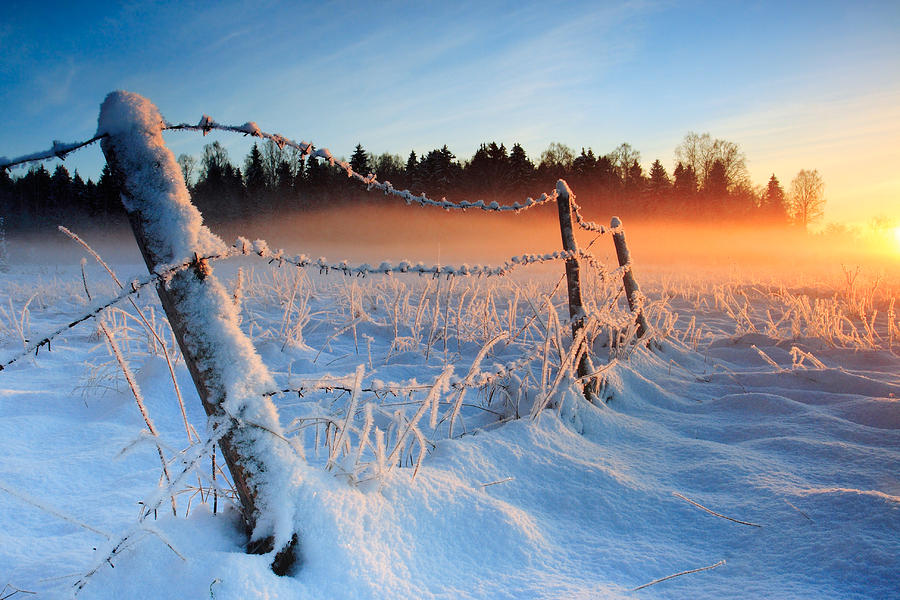 Crow Lake
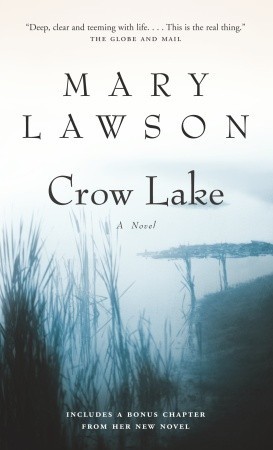 THEMES
CHAPTERS 13-15 INFORMATION
A well-developed text includes multiple themes. 
REMINDER: What is a theme? What’s the purpose of a theme?
In Crow Lake, we have identified the following themes. Keep track of them and be able to explain where/why/how they are part of the novel.
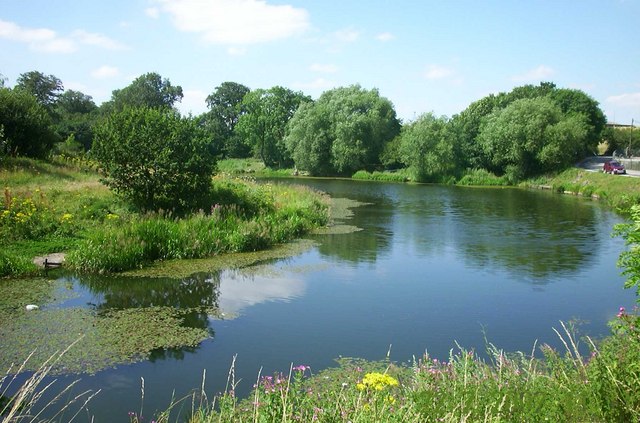 Tragedy
Family
Relationships
Isolation
Readers can come up with their own themes, as long as the text supports the idea or argument. (This can become the heart of a literary essay – what the novel is trying to teach the reader). 

Are there any other possible themes in Crow Lake?